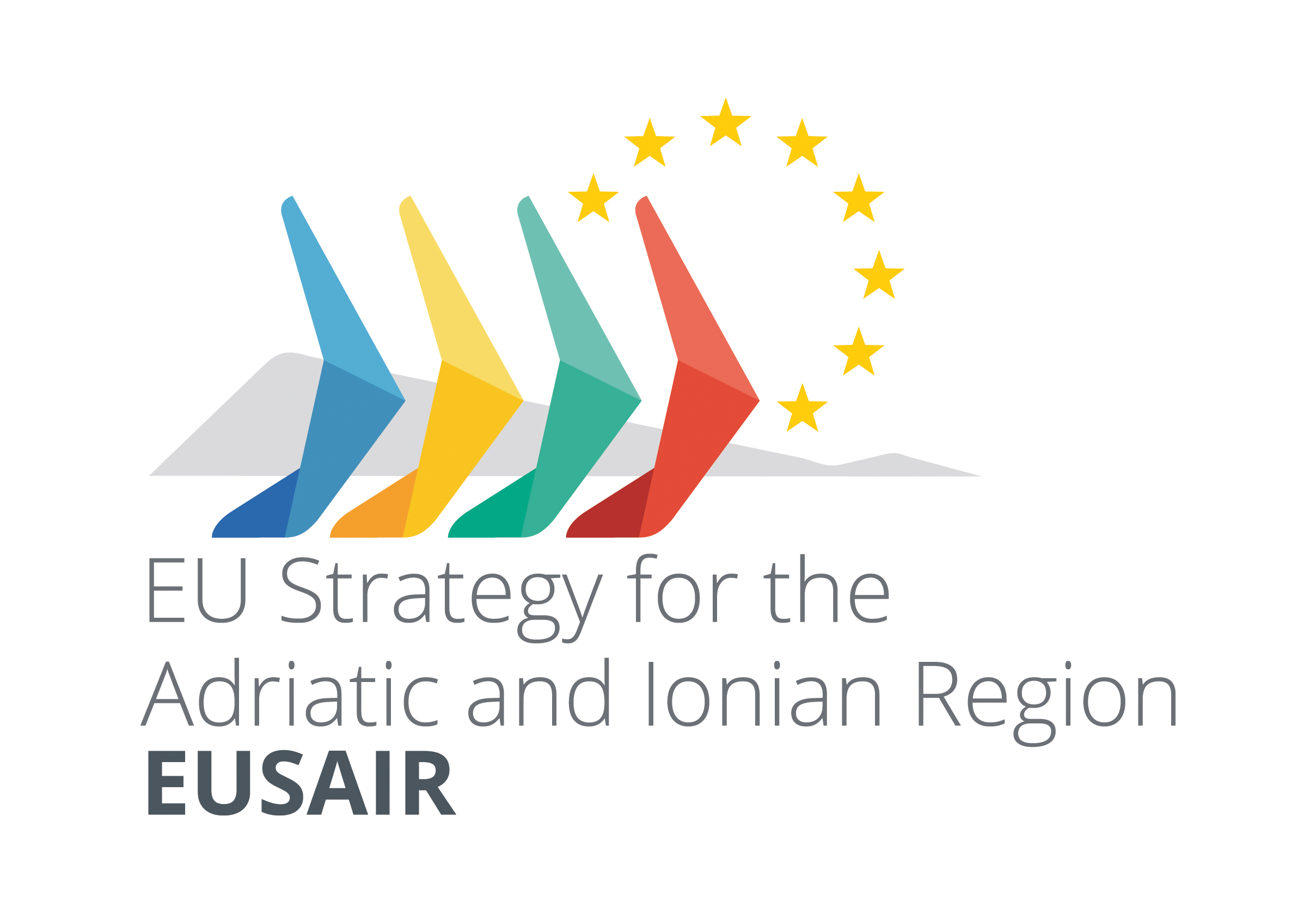 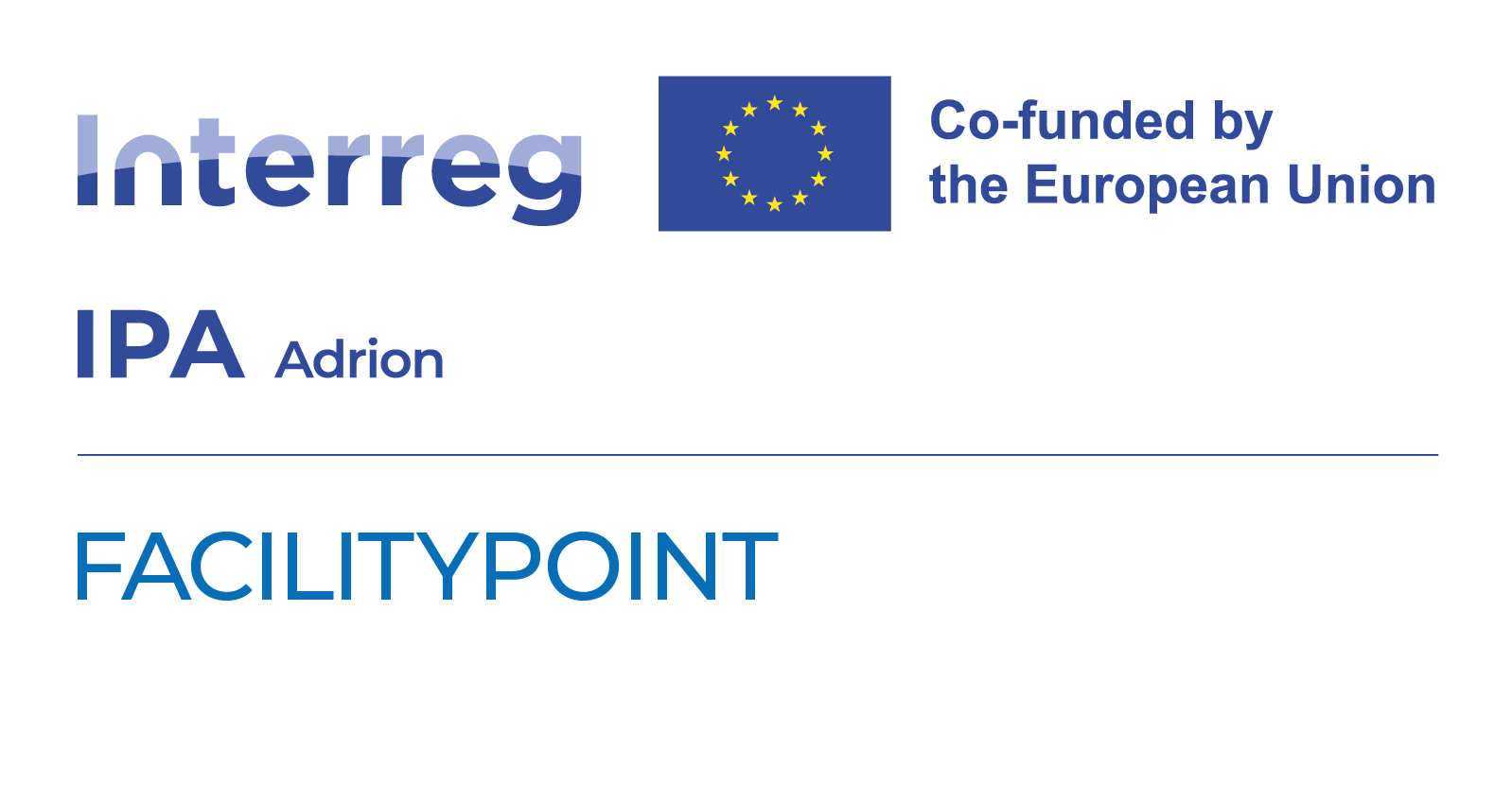 Item 4: EYC Call Application Pack
11th Task Force meeting
Online, 13 May 2025
1994	4
1995	19
1996	16
1997	16
1998	18
1999	24
2000	14
2001	13
2002	15
2003	13
2004	13
2005	12
2006	1
Revising Application Pack
Decision at the Autumn 2024 GB Meeting in Brussels (23rd GB 9-10/10/2024
10th YC TF – issue of thematic expertise, political party membership, quality criteria, selection threshold
 Spring GB – decision taken to complete the 2025 mandate with candidates from 2024 Call
Based on discussions Presidency and FP LP proposed revisions sent in advance
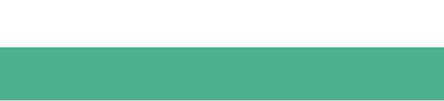 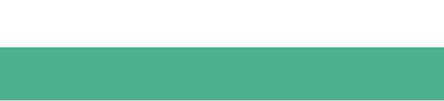 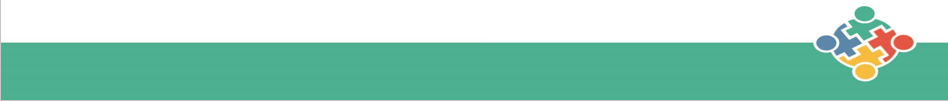 1994	4
1995	19
1996	16
1997	16
1998	18
1999	24
2000	14
2001	13
2002	15
2003	13
2004	13
2005	12
2006	1
Revising Application Pack – follow up
Any agreements reached at the TF today to be integrated in:
Application Pack (TF agreement, no GB approval)
Letter of Commitment (technicall readjustment, no approval)
YC Concept Paper (GB approval through written procedure)
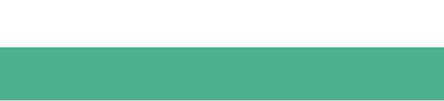 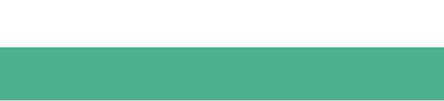 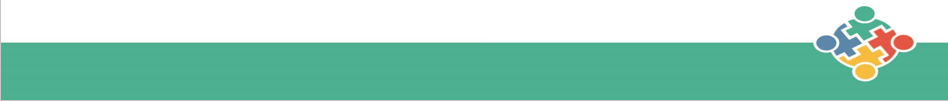 1994	4
1995	19
1996	16
1997	16
1998	18
1999	24
2000	14
2001	13
2002	15
2003	13
2004	13
2005	12
2006	1
Main revision points
General Review: technical revisions to generalise the document, removing the specificities of the first call (the EYC is now established, contextual elements relevant to the current and future situations).
Selection threshold: threshold determining the pool of candidates for the selection will be set for each call, considering the quality of the candidates applying and subject to approval by the Task Force.
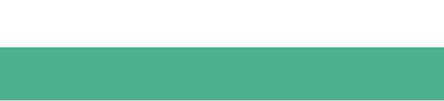 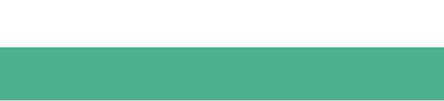 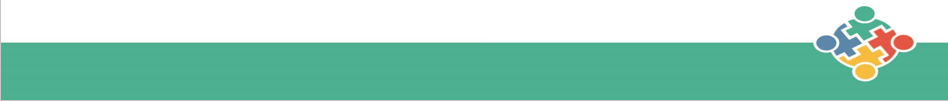 1994	4
1995	19
1996	16
1997	16
1998	18
1999	24
2000	14
2001	13
2002	15
2003	13
2004	13
2005	12
2006	1
Main revision points
Eligibility Criteria regarding the participation in political parties and interest groups: 
Based on discussions held proposal to remove this eligibility criteria
introducing a statement, that will be also picked up in the Letter of commitment
EYC MoM – Eligibility criteria to remain, deleting interest groups
The case of Vladimir Perazić from Montenegro
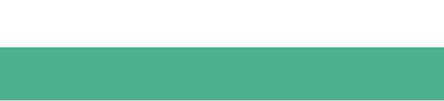 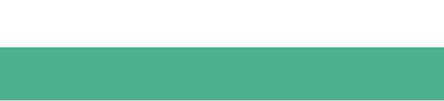 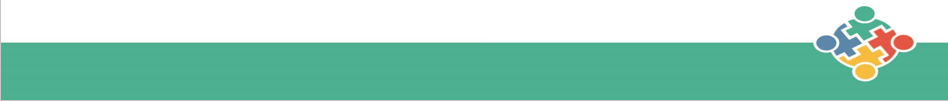 1994	4
1995	19
1996	16
1997	16
1998	18
1999	24
2000	14
2001	13
2002	15
2003	13
2004	13
2005	12
2006	1
Main revision points
Introduction of quality criteria: This is just a technical refinement of what was already there (in guidance to assessors), but is now more defined already in the Application Pack, based on the suggestions from Italy.
GDPR Update: The GDPR clause was adjusted to allow the TF and GB to see all the data from applications.
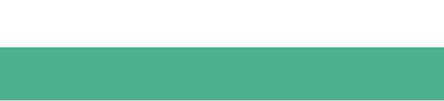 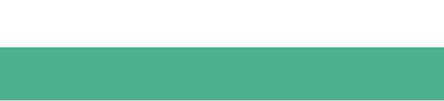 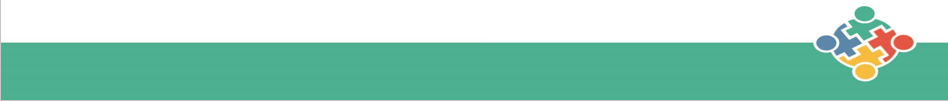 1994	4
1995	19
1996	16
1997	16
1998	18
1999	24
2000	14
2001	13
2002	15
2003	13
2004	13
2005	12
2006	1
Main revision points
Mandate extension: 
EYC proposal – possibility to extend the mandate even if turning 30 to improve efficiency and effectiveness
1 year is needed just for EYC members to get to know the Strategy and how it works in practice and Pillar activities
2nd, 3rd year – content work
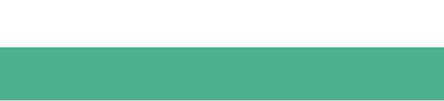 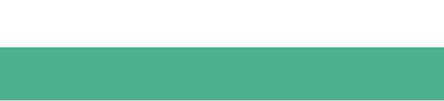 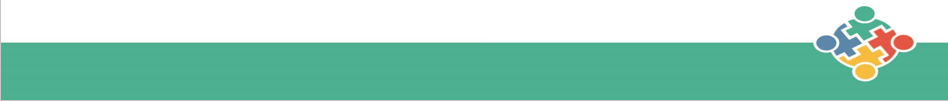